Multidisciplinary Cooperative Research Program
筑波大学計算科学研究センター 学際共同利用プログラム
Oakforest-PACS System
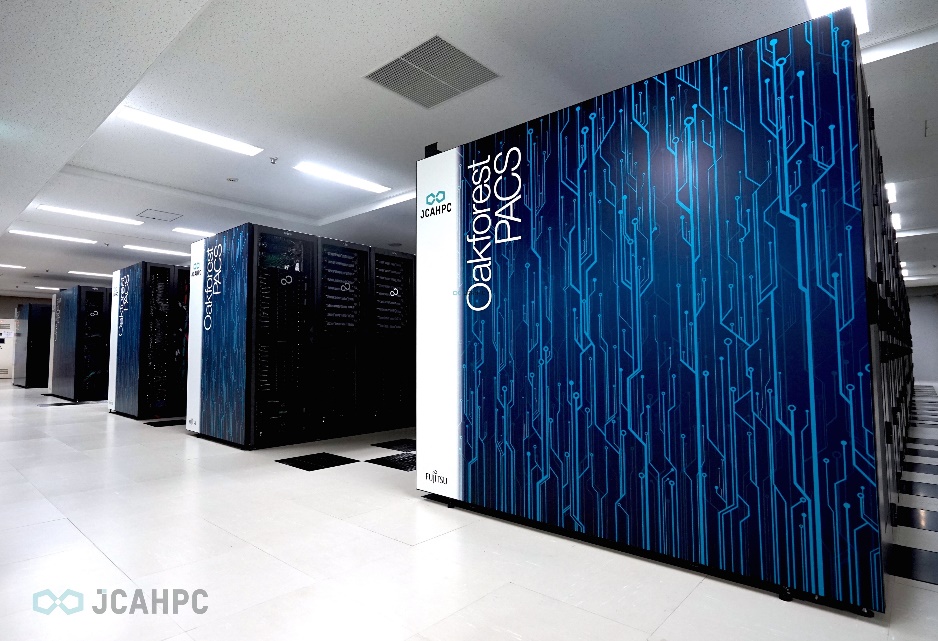 共同利用･共同研究拠点
｢先端学際計算科学共同研究拠点｣（文部科学省）
Advanced Interdisciplinary Computational Science Collaboration Initiative (the MEXT of Japan)
*Oakforest-PACSは、筑波大学計算科学研究センターと東京大学情報基盤センターが設置した最先端共同HPC基盤施設（ JCAHPC）によって運用されています。
*Oakforest-PACS is operated by JCAHPC : Joint Center for Advanced High Performance Computing
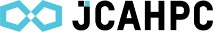 [Speaker Notes: 大学ロゴ、CCSロゴ、JCAHPCロゴ、スパコン写真について、学際共同利用プログラムの謝辞の目的以外では使用しないでください。
ロゴデータ、スパコン写真等が必要な場合は、計算科学研究センター広報・戦略室（pr [at] ccs.tsukuba.ac.jp）までお問い合わせください。]